様式１－Ａ 学術講演会口頭発表時、申告すべきＣＯＩがない場合（この行は消して、ご使用ください）
日本性差医学・医療学会学術集会ＣＯ Ｉ（利益相反） 開示筆頭発表者名：　○○　○○
演題発表に関連し，発表者全員について開示すべきCOI関係にある企業等はありません。
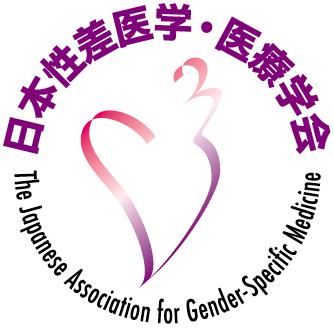 日本性差医学・医療学会